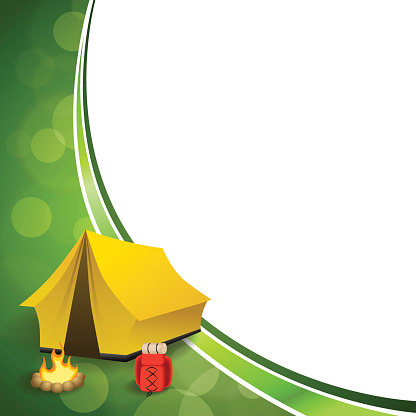 КРАЕВОЙ КОНКУРС «ЛУЧШАЯ ПРАКТИКА В СИСТЕМЕ ДОПОЛНИТЕЛЬНОГО ОБРАЗОВАНИЯ СТАВРОПОЛЬСКОГО КРАЯ»
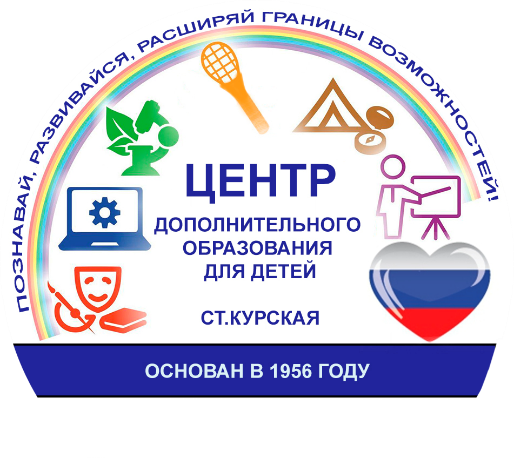 МУНИЦИПАЛЬНОЕ БЮДЖЕТНОЕ УЧРЕЖДЕНИЕ ДОПОЛНИТЕЛЬНОГО ОБРАЗОВАНИЯ 
«ЦЕНТР ДОПОЛНИТЕЛЬНОГО ОБРАЗОВАНИЯ ДЛЯ ДЕТЕЙ»
Образовательная практика по дополнительной общеобразовательной общеразвивающей программе
“Юные туристы-спасатели”
Представили:
методист Муртазаева Аревик Суреновна,
педагоги дополнительного образования
Арутюнов Игорь Александрович
Малбиев Михаил Вячеславович
2022 год.
ОБ ОБРАЗОВАТЕЛЬНОЙ ПРАКТИКЕ…
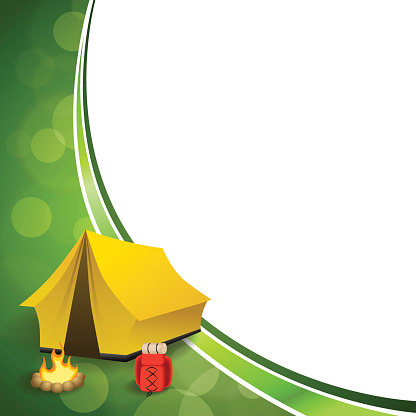 ДООП «Юные туристы-спасатели» реализуется с 1992 года еще на базе станции юных туристов станицы Курской. Из года в год программа являлась основой для подготовки и проведения районных туристических мероприятий: зимней тураиды школьников, осеннего ориентирования, летнего турслета. С 2013 года туристско-краеведческое направление перешло под руководство Дома детского творчества (сегодня – Центр дополнительного образования для детей), и по сей день является очень востребованным и социально значимым. Практика показывает не только успехи и достижения детей, она осуществляет преемственность поколений: педагоги дополнительного образования сами закончили обучение по данной программе, получили педагогическое образование и теперь их любимое дело стало любимой работой!
ОБ ОБРАЗОВАТЕЛЬНОЙ ПРАКТИКЕ…
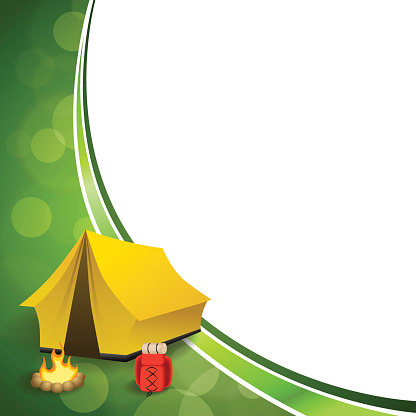 ОБ ОБРАЗОВАТЕЛЬНОЙ ПРАКТИКЕ…
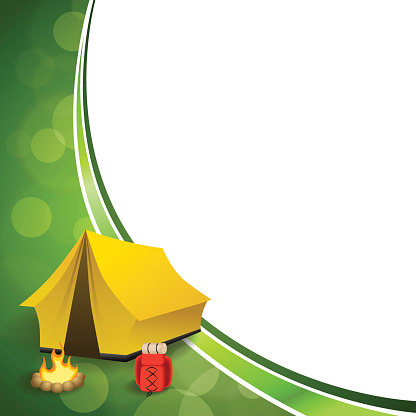 Оба педагога проявляли свои профессиональные качества в конкурсах:
ОБ ОБРАЗОВАТЕЛЬНОЙ ПРАКТИКЕ…
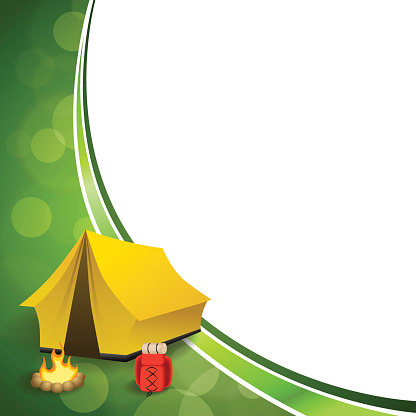 Малая часть достижений обучающихся отражена в результатах мониторинга программы (Приложение 9).
Программа «Юные туристы-спасатели» включает в свое содержание материалы по следующим приоритетным направлениям по обновлению содержания и технологий дополнительного образования детей:
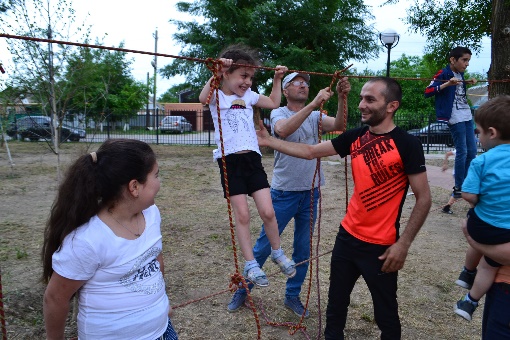 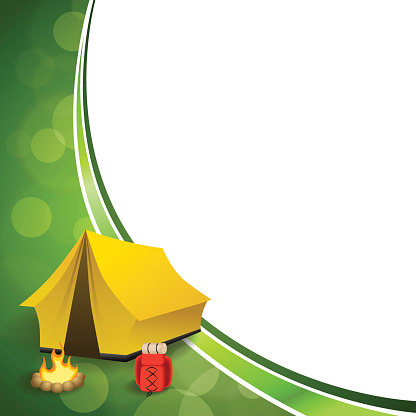 О программе…
Обучение по программе «Юные туристы-спасатели» ведется с 1992 года. 	Систематические многолетние занятия по программе способствуют приобретению учащимися знаний: о физической культуре и спорте в родном крае; технике и тактике туристского многоборья, спортивных походах и путешествиях; ориентировании на местности; выполнению в походных условиях необходимых краеведческих наблюдений и исследований; оказанию первой доврачебной помощи, формированию здорового образа жизни, культуре межличностного общения. 
	
       Цель программы: 	
      физическое,	познавательное	и интеллектуальное развитие обучающихся посредством занятий туризмом и краеведением.

        Паспорт программы
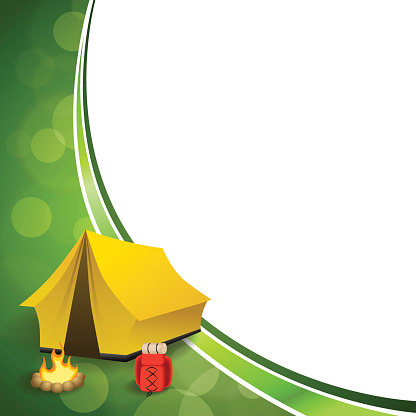 О программе… АКТУАЛЬНОСТЬ:
Актуальность :
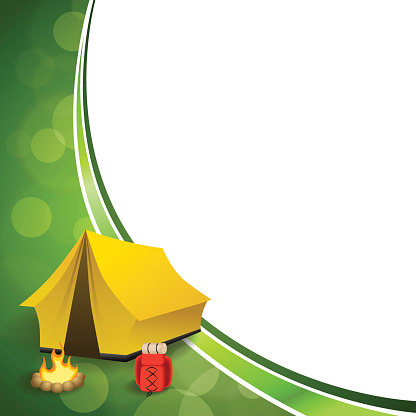 О программе…
Отличительные особенности программы заключается в её разноуровневости и комплексности, которые основываются на цикличности спортивно-туристской, туристско- краеведческой и исследовательской деятельности и самодеятельности туристского коллектива, по принципу расширяющейся и углубляющейся гносеологической спирали, должностно-ролевой системе творческого самоуправления и развития самодеятельности учащихся.

Разноуровневость программы позволяет предоставлять детям задания, дифференцированные по уровню сложности. При этом каждому из участников программы обеспечен доступ к стартовому освоению любого из уровней сложности материала.
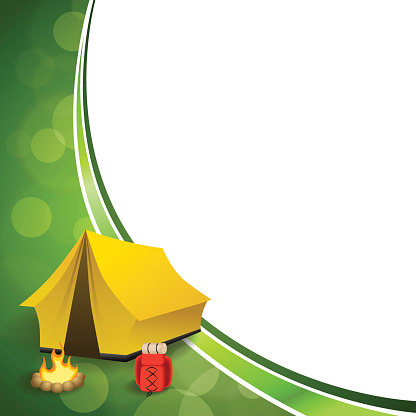 О программе… Уровни освоения
Программа рассчитана срок реализации 6 лет и содержит два уровня обучения: ознакомительный (1,2 год) и базовый (3-6 год).
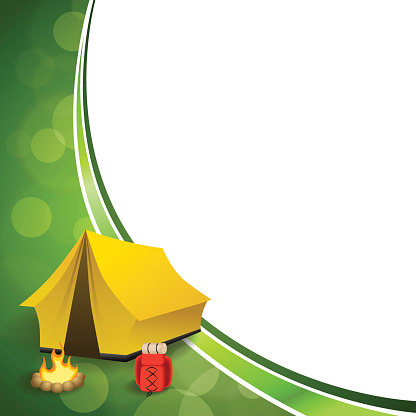 Методическое сопровождение
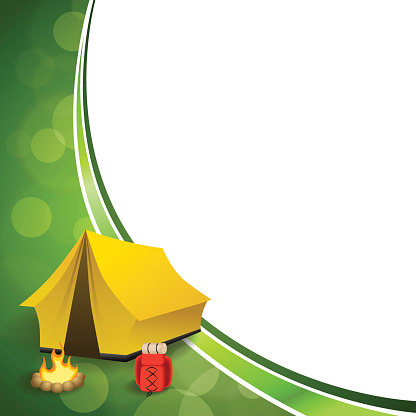 Методическое сопровождение
В рамках программы дети проходят элементы технотуризма: учатся создавать электронные маршруты в онлайн-картах, проходят диагностические мероприятия путем интерактивного тестирования и гугл-опросов.
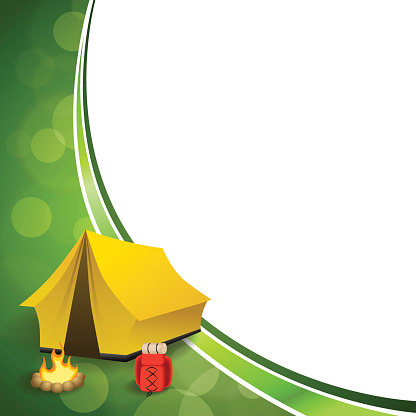 Дистанционное обучение
В период  дистанционного обучения  была организована работа с обучающимися посредством  WhatsApp  для выполнения практических заданий , размещенных на сайте Центра дополнительного образования.
Педагоги снимали мастер-классы и видео уроки для обучающихся: 
Видео урок «УСТАНОВКА ТУРИСТИЧЕСКОЙ ПАЛАТКИ» (2020 год)
Мнение родителей и Обучающихся
Родителям   обучающихся предоставлен ОПРОС о качестве образования обучающихся в детском объединении «Туристы-спасатели»
ОПРОС для обучающихся  детского объединения «Туристы-спасатели» по программе «Юные туристы-спасатели» можно посмотреть по ССЫЛКЕ
2020-
2021

2021-
2022
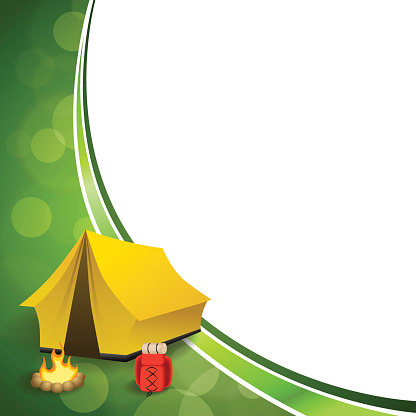 Динамика результативности
Для отслеживания результативности обучающихся по дополнительной программе «Юные туристы-спасатели» педагогами проводится мониторинг туристско-спортивных навыков (Приложение 9)
 О качестве реализации Программы свидетельствуют достижения детей
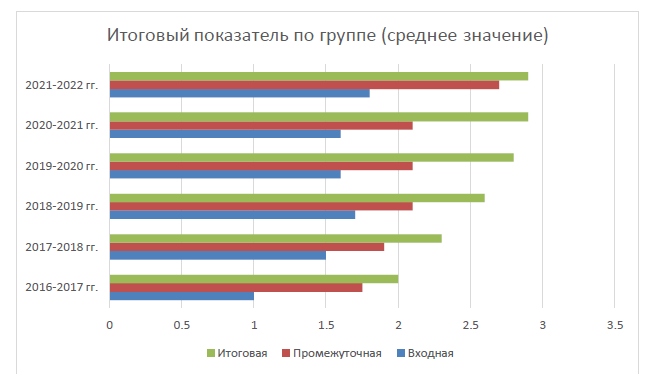 30
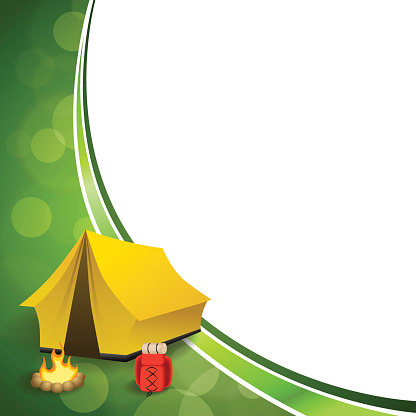 Эффективность образовательной практики
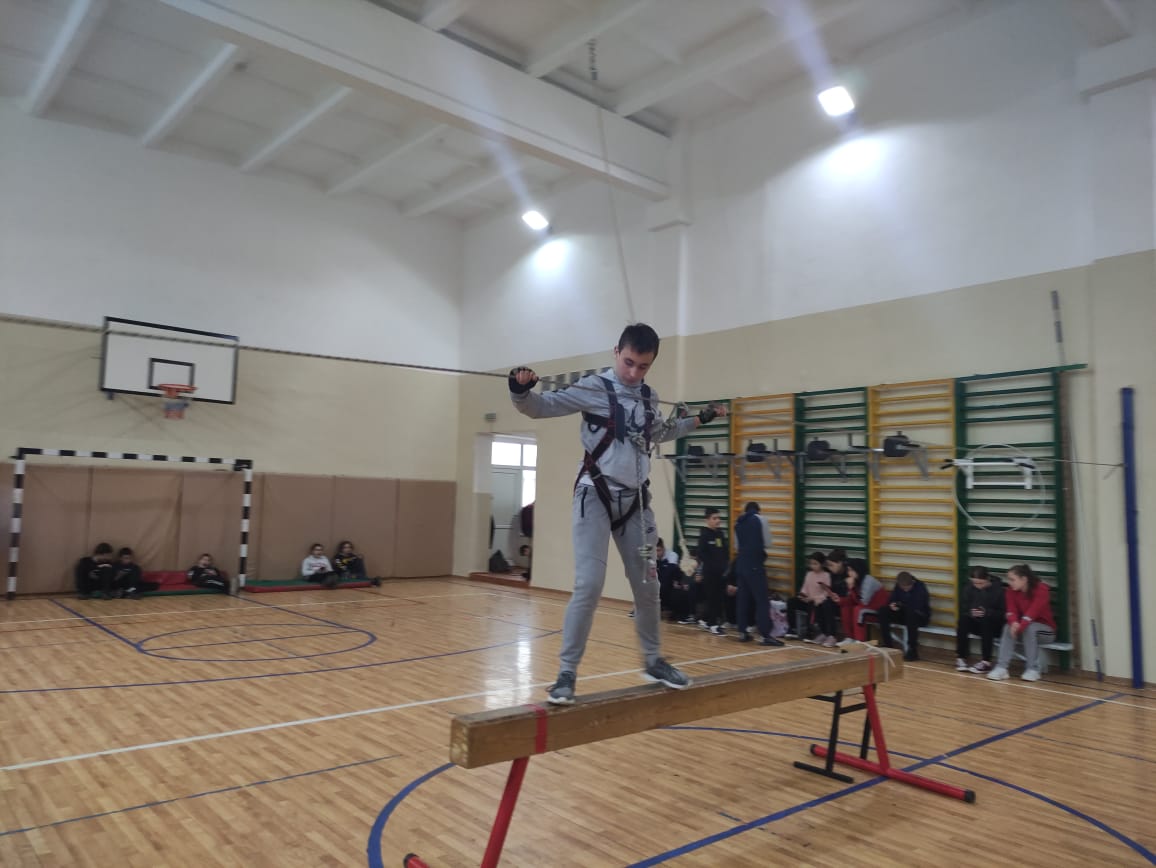 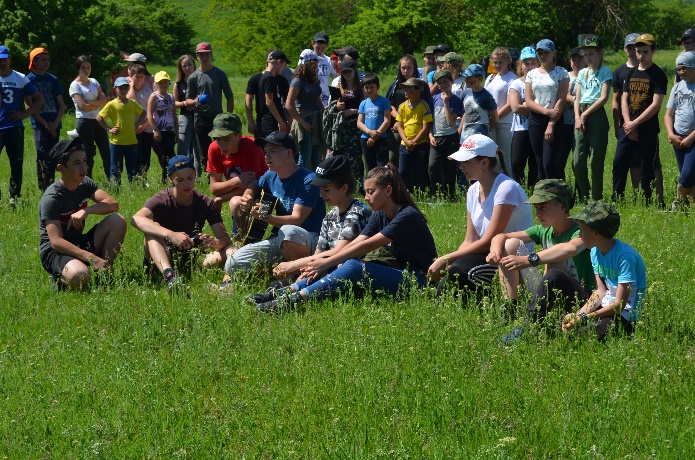 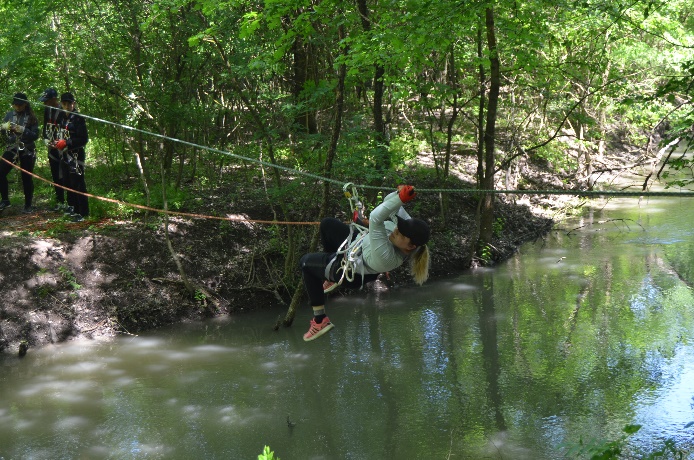 Таким образом, дополнительная общеобразовательная общеразвивающая программа «Юные туристы-спасатели» выполняет главную цель – создает условия для развития лидерских качеств и организаторских способностей, реализует творческий потенциал детей и даже взрослых.
Видео туристического
 слета 2022 года
Ссылка на информацию
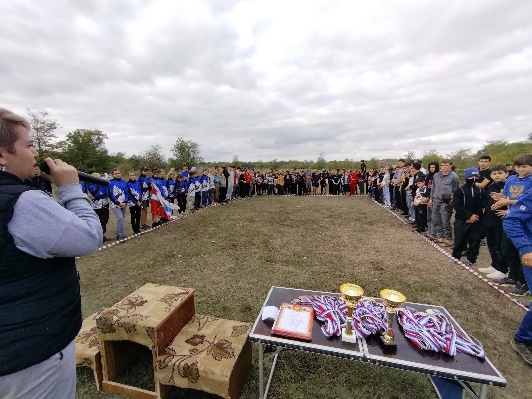 30
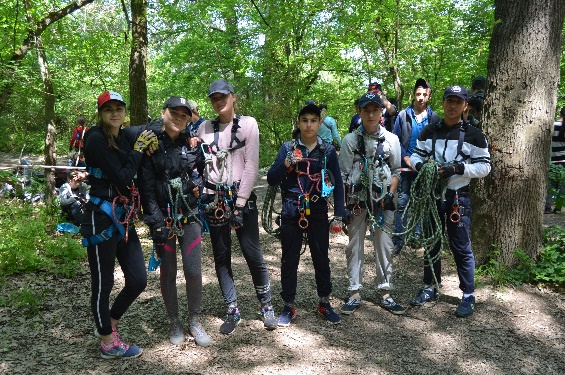 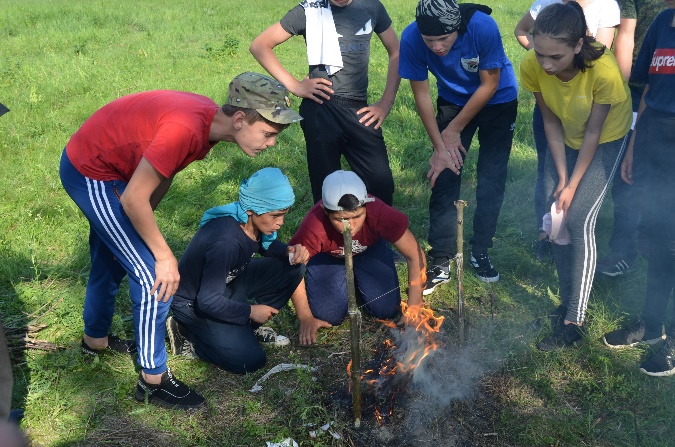 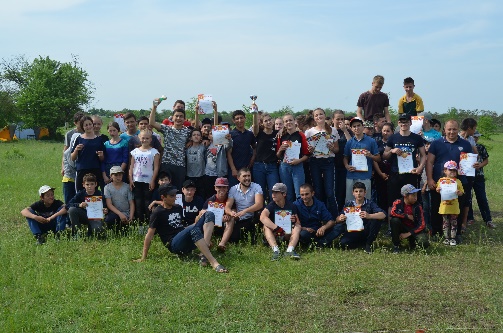 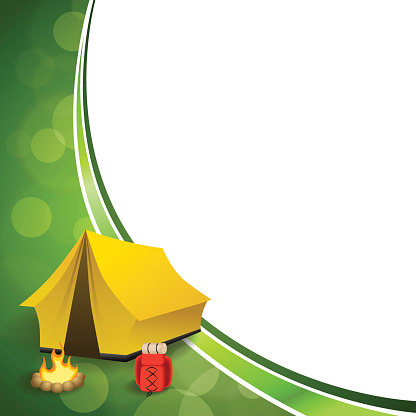 Педагогические турслеты и походы
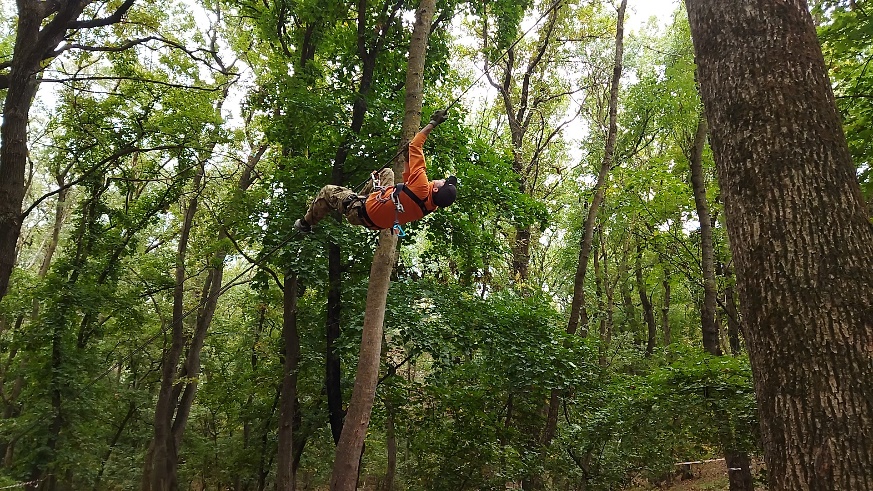 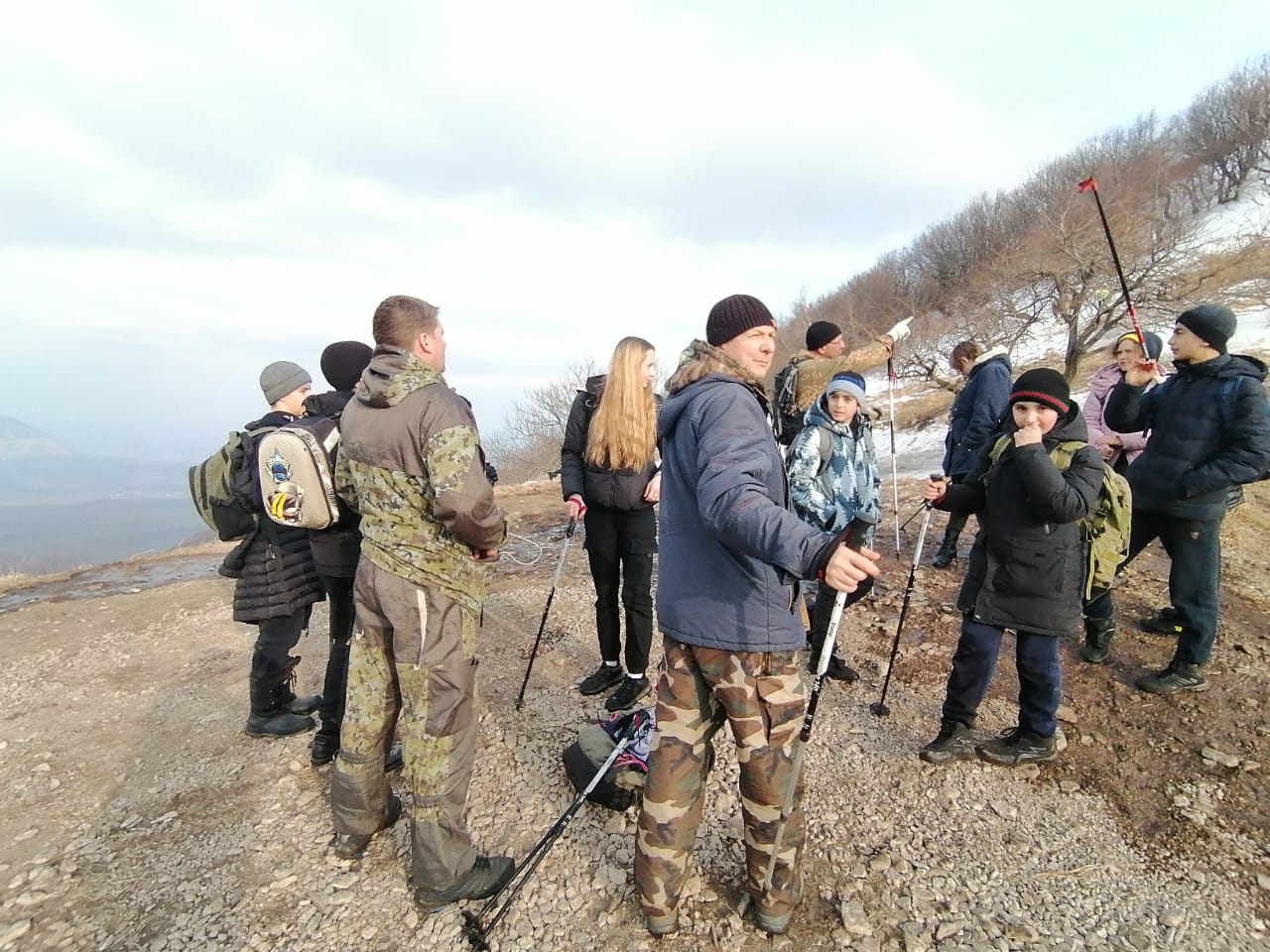 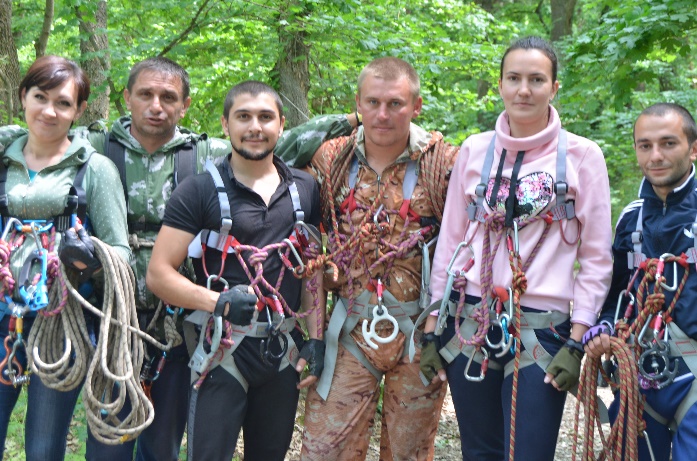 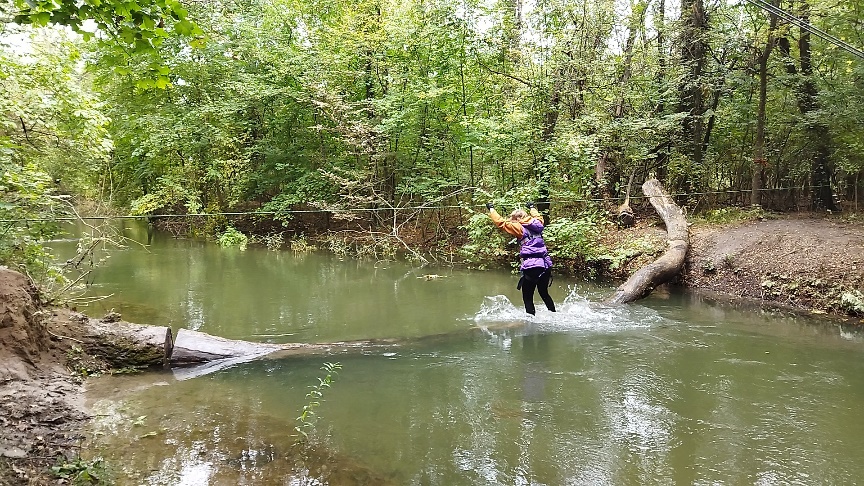 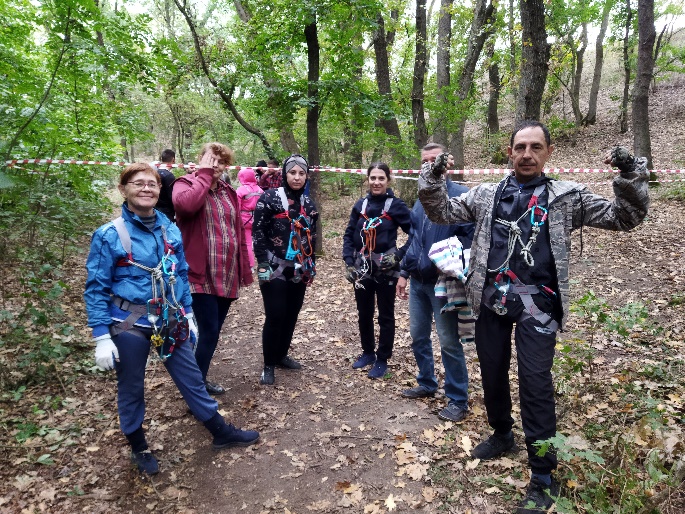 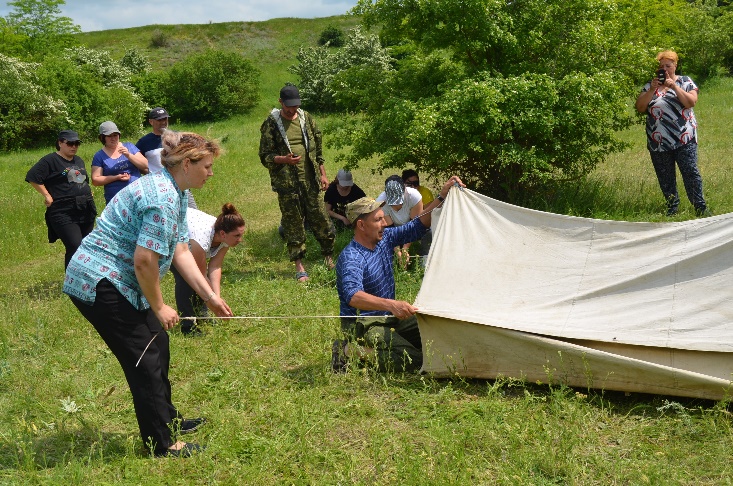 30
Видео педагогического турслета 2022
Ссылка на публикацию
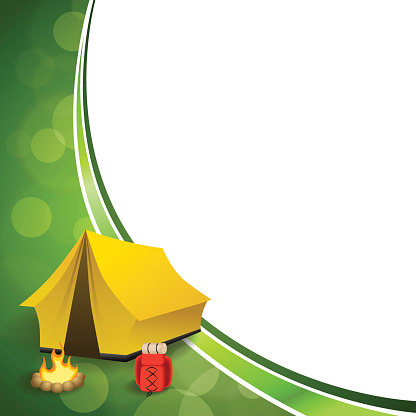 Цифровые «следы» реализации
«Следы» реализации образовательной практики по дополнительной общеобразовательной общеразвивающей программе  «Юные туристы-спасатели» размещены в социальных сетях 
СМОТРЕТЬ  участие в краевых соревнованиях «Школа безопасности»
СМОТРЕТЬ  конкурс «Визитка», турслет 2022
СМОТРЕТЬ  телеграм Центра дополнительного образования для детей
СМОТРЕТЬ  четырехдневный туристический поход!
СМОТРЕТЬ  мероприятие ко дню спасателя 2022 г
СМОТРЕТЬ  награждение лучших, турслет 2022
СМОТРЕТЬ открытые лично-командные соревнования по туристскому многоборью
СМОТРЕТЬ участие в открытых соревнованиях г.Зеленокумска по спортивному туризму на пешеходных дистанциях.
СМОТРЕТЬ  работа по приобщению к туризму в детском лагере «Теремок»
СМОТРЕТЬ  работа на летней оздоровительной площадке МБУ ДО «ЦДОД» «Рюкзачок» 
СМОТРЕТЬ  первые походы в рамках работы летней площадки «Рюкзачок»
СМОТРЕТЬ  туристический квест на 9 мая 2022 г.
СМОТРЕТЬ  семинар- практикум для судей туристских соревнований 2022 г.
СМОТРЕТЬ - туристы ZА Россию!!!

БОЛЬШЕ ФОТО И ВИДЕО МОЖНО ПОСМОТРЕТЬ ЗДЕСЬ
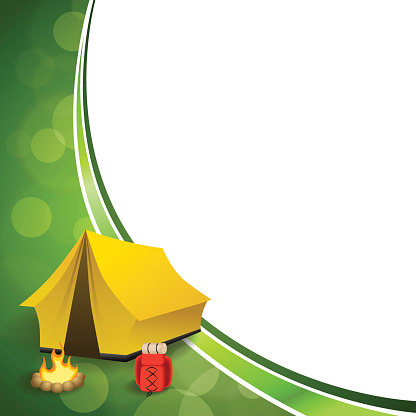 Масштабируемость и тиражируемость
Дополнительная  образовательная общеразвивающая программа «Юные туристы-спасатели»» возможна в использовании и применении в практике для педагогов дополнительного образования, учителей физической культуры, педагогам-организаторам основ безопасности жизнедеятельности, руководителям юнармейских отрядов школ.
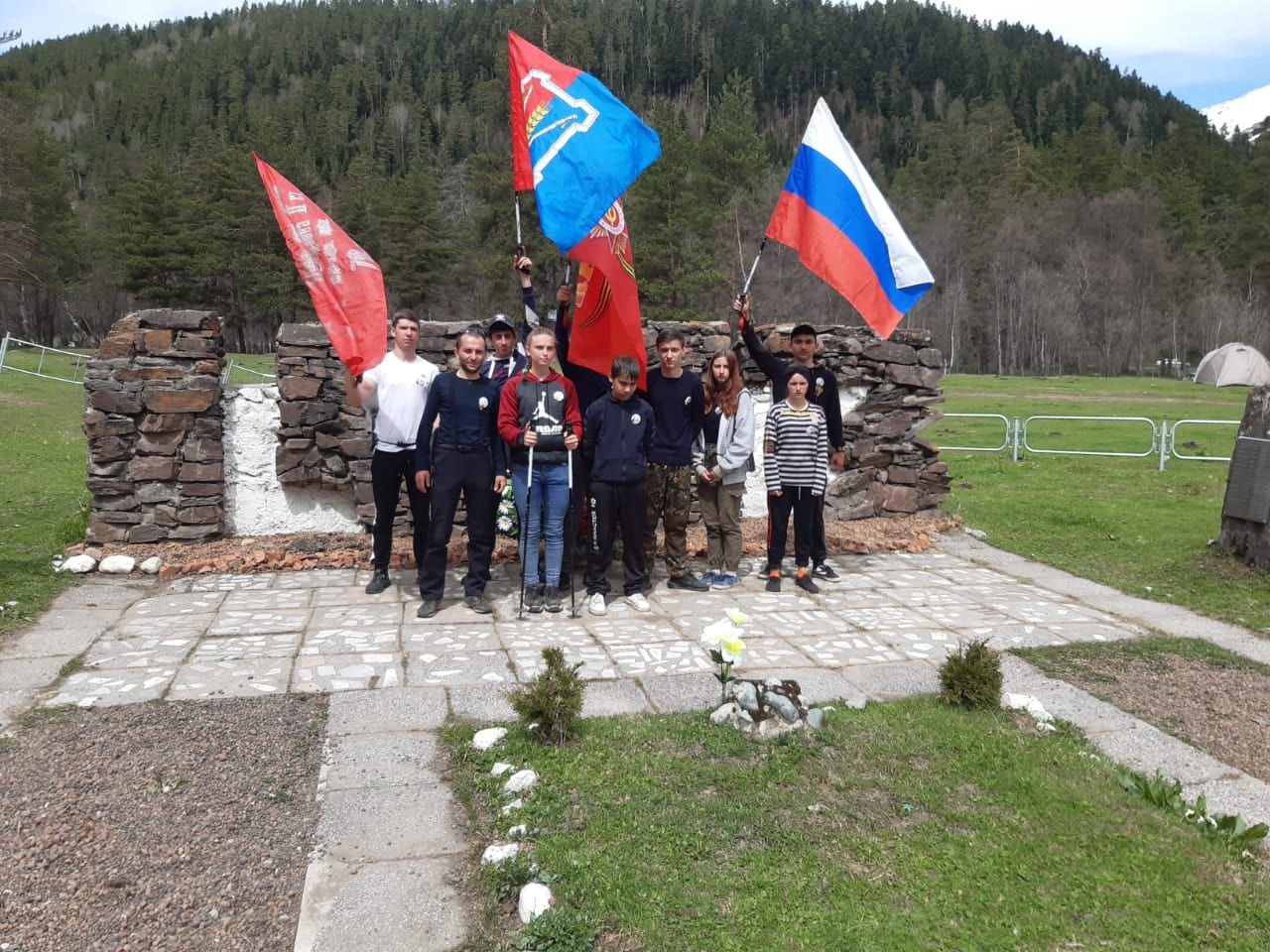 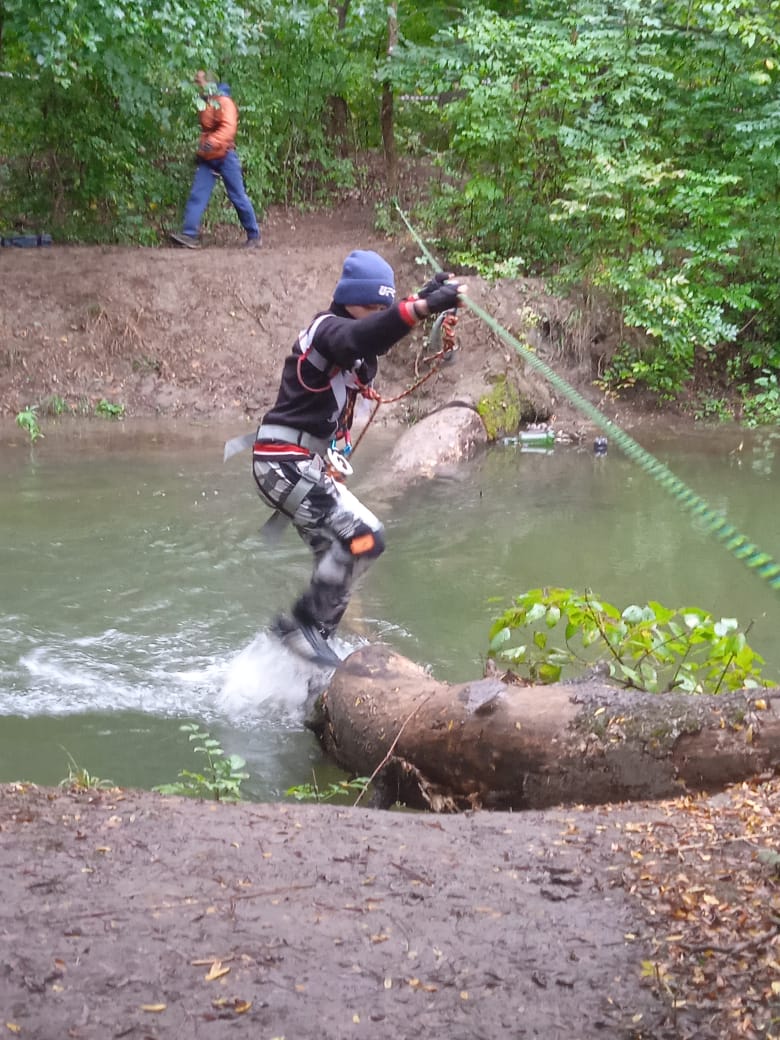 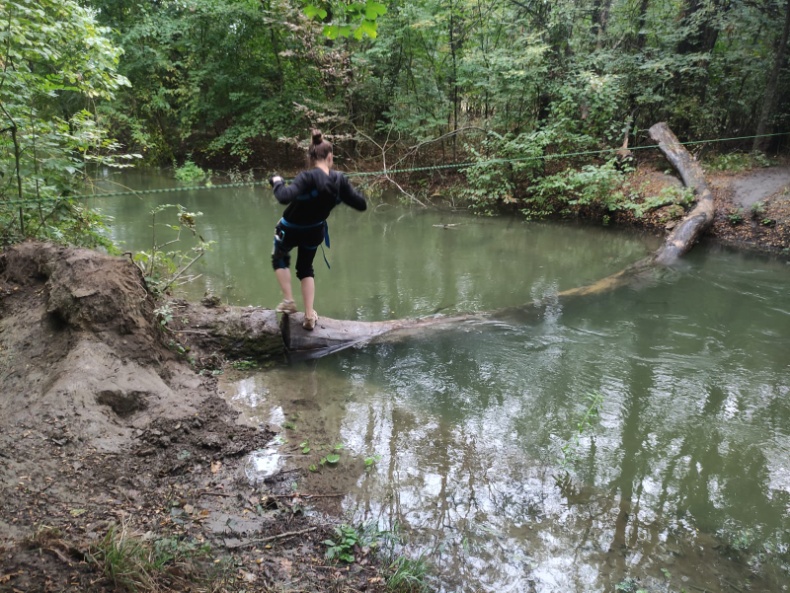 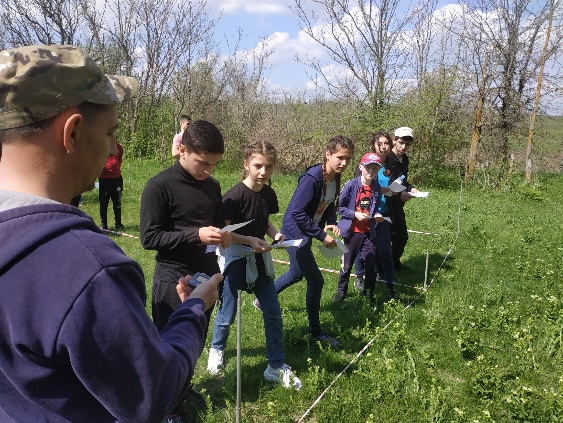 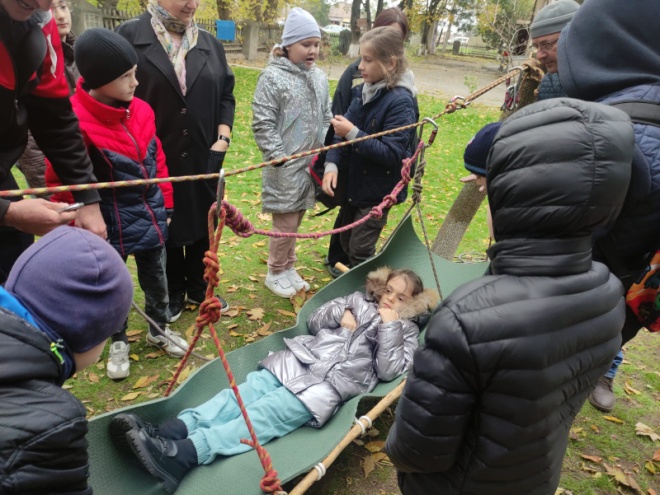 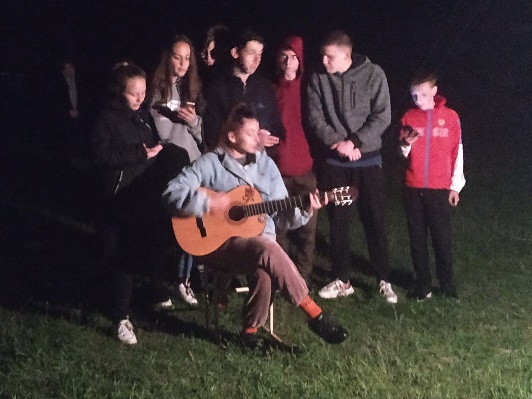 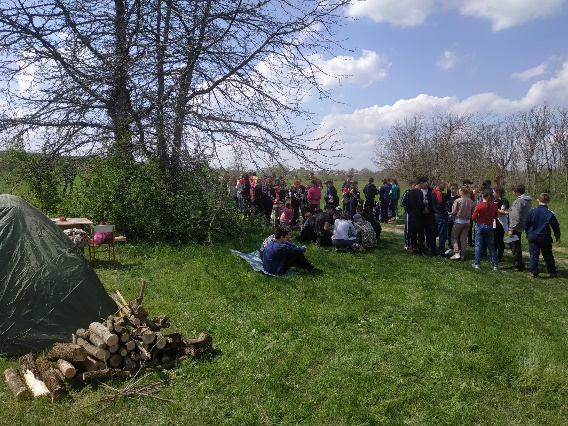 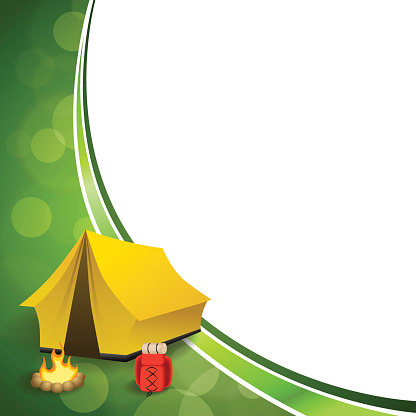 Наши контакты
Муниципальное бюджетное учреждение 
дополнительного образования «Центр 
дополнительного образования для детей»

357850, Ставропольский край, Курский район,
Станица Курская, переулок Школьный, д.2

Тел: 8(87964) 6-32 08
Эл.почта: centrdod2013@yandex.ru
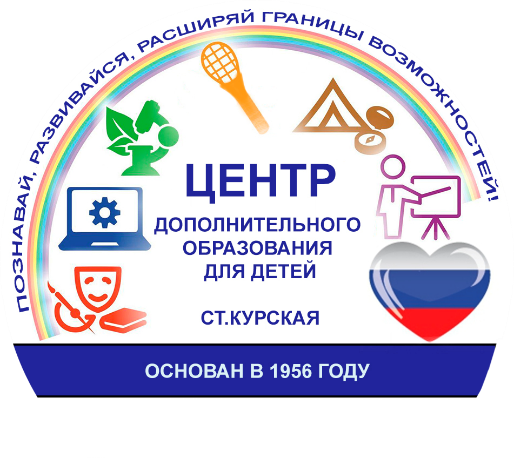